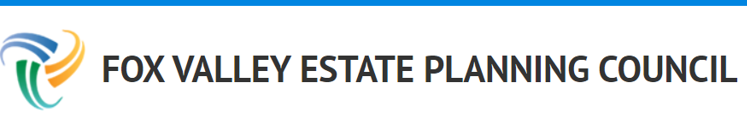 HECKERLING RECAP 2025
Thursday February 13, 2025
           Bridgewood Hotel & Conference Center
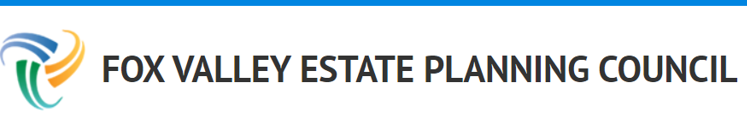 Presenters
Melissa DeVantier – Nicolet Wealth Management

John Loew – Sikich CPA
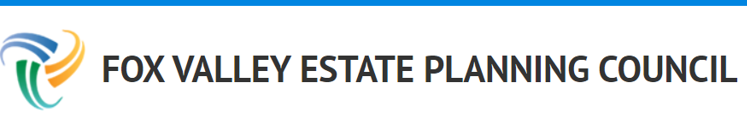 Planning Pointers
No consensus on tax legislation. Best guess is shorter extension (2-5 years) to push through reconciliation.
“15% chance the current exemption will still sunset.”
Continue planning for UHNW clients. Estimate time for each plan and have a cap on new estate tax plans.
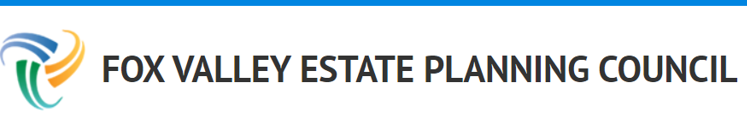 Planning Pointers – Use of Basic Exclusion Amount (BEA)
Use checklists for consistency:
Prior gifts? Verify with tax advisor.
Ensure clients understand “bonus exemption” concept.
Avoid risk of reciprocal SLATs
Create one trust for spouse and have other spouse create trust for children.
Possibility: Give TP ability to add spouse as beneficiary later.
Gifts by Promise
Must be legally binding; gift considered made in year of promise.
Under attack by legislation in proposed “anti-abuse rules;” would allow claw back
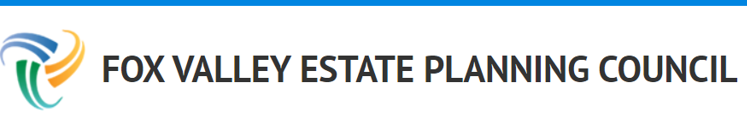 Planning Pointers – Use of BEA
SLATs
Best to use lease if Grantor will continue enjoying/controlling transferred asset (i.e. real estate occupancy)
Establish FM rental by appraisal/realtor evaluation, not tax assessment
If Grantor uses seasonally, give someone else authority during off-season
Grantor Retained Income Trust (GRIT)
Must let 3rd party terminate income interest and then survive 18 months after termination
[Speaker Notes: I think this is mainly Grace’s area with Brenton chiming in. Nick should chime in when income tax issues are discussed or need clarification.]
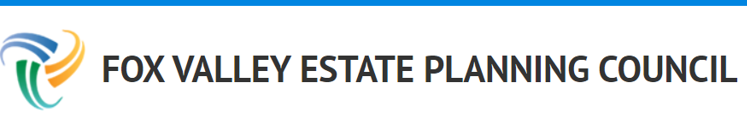 Planning Pointers – Use of BEA
Assignment of income from QTIP Trust
Spouse/Bene can assign QTIP Income and will be deemed to have assigned principal as well, even if spouse/bene continues to be permissible bene of principal
Spouse must not have POA in QTIP for this to work
Grantor Trusts
If Grantor has power to toggle off substitution power without adverse party consent, concern that payment of income tax could be treated as gift to benes that received income distributions.
If Grantor borrows from trust, only required to use AFR, but argument that FM rate should be charged out of duty of loyalty to trust benes.
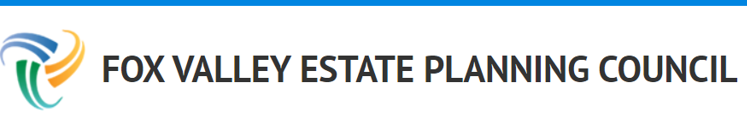 Step Transaction Doctrine
If reclassification of ownership happens too close to gift to trust, will be deemed as a single transaction. Beware of this for SLAT funding.
Tips:
Allow 6 months between change of ownership and funding. This allows time for asset to fluctuate in value and be controlled by new owner. (i.e. If note receivable, allow interest payment to be received by new owner. If stock, allow dividend to pay out to owner.)
Don’t plan this in writing
[Speaker Notes: If you want to personalize the Case Study with something you experienced yourself, feel free to do so. Just keep the verbiage short, so as not to add too many slides.]
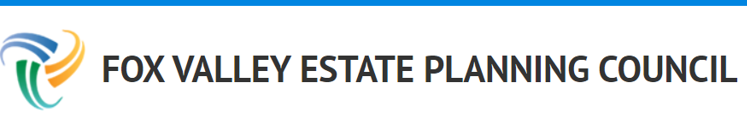 Recent Developments
Bolles case: Loan from parent to child. At the point it became apparent the child would/could never repay, loan became a gift. In order to qualify as a loan, parties must actually expect repayment to occur, borrower must be capable of repayment.
Loper Bright case: End of Chevron deference to federal agency interpretation of ambiguous statutes. Courts interpret statutes, not federal agencies.
Corner Post case: Six-year SOL for suits against U.S. brought under Administrative Procedure Act starts when plaintiff is injured by agency action, not enactment of regulation.
[Speaker Notes: Brenton to lead

Ryan, Matt’s area with Brenton maybe chiming in – this slide and the next]
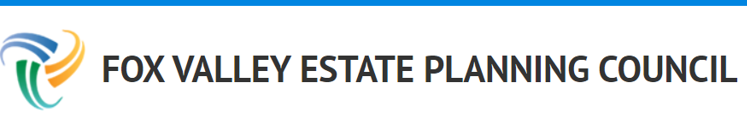 Business Succession Planning
Purpose Trusts: No ascertainable beneficiaries, but defined purpose to be enforced by trust protector or committee. (i.e. Patagonia)
Allowable in WI under 701.0409(1); however, limited by statutory rule against perpetuities in 700.16, so lives in being plus 30 years. Seems to be an effort to enact legislation to allow perpetual purpose trusts in WI (“Purpose Trust Partners”)
For new start-ups with big potential, consider forming LLC that’s co-owned by individual client(s), irrev trust for family, SLAT, etc.
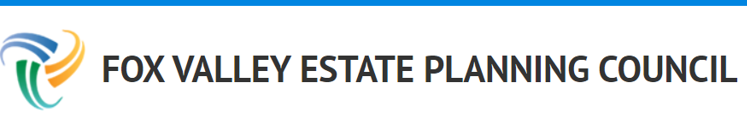 Karl and Kate
Business Succession Planning (cont’d)

Potential gift tax implication when parent guarantees loan to child. Consider fee for guarantee to prevent this.

For charitable gifts of stock, be careful what you put in writing about pending sale. When sale is virtually certain to occur, claw back is likely.
[Speaker Notes: If you want to personalize the Case Study with something you experienced yourself, feel free to do so. Just keep the verbiage short, so as not to add too many slides.]
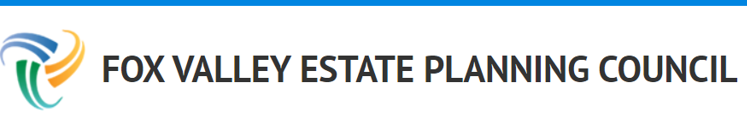 Karl and Kate
Bulletproofing Your Estate Plan
Include narrow No Contest Clause
Consider arbitration clause for foreseeable disputes
Track chain of custody for execution of estate planning docs
Discuss possibility of future modifications of trust; prohibit certain modifications where appropriate; can require court approval
Discuss potential roles such as directing party, investment advisor – address preferred (or not preferred) people for these roles
[Speaker Notes: If you want to personalize the Case Study with something you experienced yourself, feel free to do so. Just keep the verbiage short, so as not to add too many slides.]
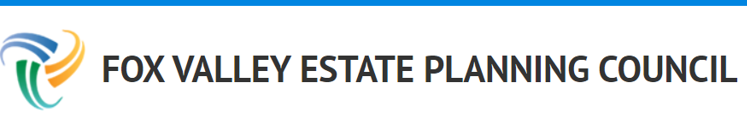 Karl and Kate
Securing Both Spouses’ Exemptions
Pitfalls
SLATS: Reciprocal Trust Doctrine, Step Transaction Doctrine
Formula Provisions: Rigid, given potential changes to tax law
Planning Idea
Upon death of first spouse, everything to Clayton QTIP Trust. Gives executor 15 months to decide what to do based on asset values and tax laws at that time. 
Clayton QTIP Trust: “A trust for which a QTIP election at the death of the first spouse to die is eligible to be made and where, to the extent the predeceased spouse’s executor doesn’t make the QTIP election, any non-elected property, under the terms of the governing instrument, passes to a separate trust which isn’t required to have terms identical to the QTIP trust and isn’t required to meet the definition of a QTIP trust, i.e., a traditional credit shelter-type trust for the concurrent benefit of the surviving spouse and descendants”
[Speaker Notes: If you want to personalize the Case Study with something you experienced yourself, feel free to do so. Just keep the verbiage short, so as not to add too many slides.]
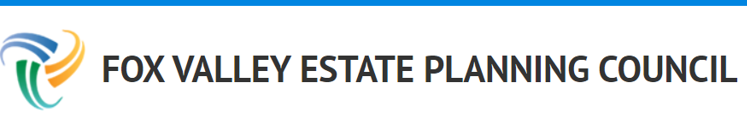 Karl and Kate
Q&A Session Takeaways
Discretionary distribution standard is better for creditor protection than HEMS
HEMS is deemed to be a definitive beneficial interest/property interest; discretionary distribution is not
Avoid pattern of distributions to beneficiary’s spouse to avoid divorce exposure
Chief Counsel Advice 202352018 – Lots of heartburn
Any trust modification leading to diminished value of certain consenting beneficiary(ies) should be evaluated to determine whether taxable gift was made.
How far does this extend? Does failure to object to decanting also create a taxable gift? Does it matter if notice of decanting is required by state law?
[Speaker Notes: If you want to personalize the Case Study with something you experienced yourself, feel free to do so. Just keep the verbiage short, so as not to add too many slides.]
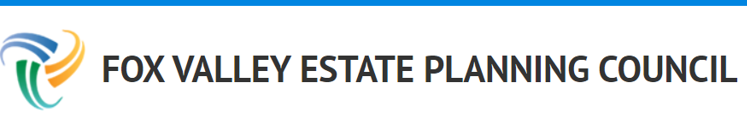 Karl and Kate
Trust Modifications
Common reasons
Add Directing Party
Remove Prudent Investor Rule 
Modify notice requirements
Address lack of basis adjustment with credit shelter trust

Concerns for fiduciaries
CCA warning about possible taxable gift from benes with diminished value
Duty of loyalty to beneficiaries
NJSA v. Decanting
Possible to use decanting without notice (when allowed) but have bene sign indemnification?
[Speaker Notes: If you want to personalize the Case Study with something you experienced yourself, feel free to do so. Just keep the verbiage short, so as not to add too many slides.]
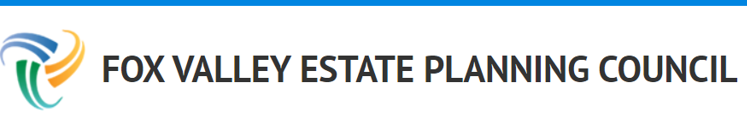 Karl and Kate
SECURE Act Final Regulations
Designated beneficiary must take annual RMDs under the 10-year rule when the IRA owner dies on or after his/her RBD. This is waived for 10-year beneficiaries who did not take annual distributions for 2021-2024.
Where plan owner dies before his/her RBD, designated beneficiary is not required to take annual RMDs, only required to fully withdraw the account by the end of the 10th year after the year of the owner’s death.
EDBs received annual RMDs over his/her life expectancy. A plan may give an EDB the option to elect to take distributions under the 10-year rule if the owner dies before his/her RBD.
For non-person benes, if owner died before RBD, account must be fully distributed by end of 5th calendar year following owner’s death. If owner died after RBD, then bene must take RMDs over owner’s remaining life expectancy.
[Speaker Notes: If you want to personalize the Case Study with something you experienced yourself, feel free to do so. Just keep the verbiage short, so as not to add too many slides.]
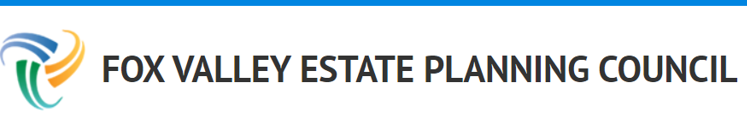 Karl and Kate
SECURE Act Final Regulations
Increase in RMD age
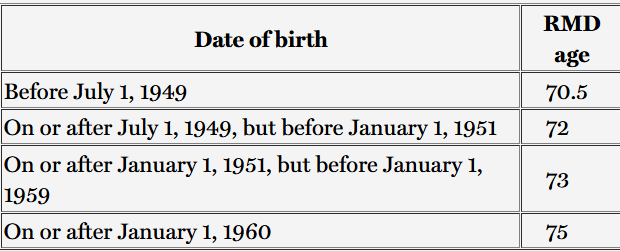 [Speaker Notes: If you want to personalize the Case Study with something you experienced yourself, feel free to do so. Just keep the verbiage short, so as not to add too many slides.]
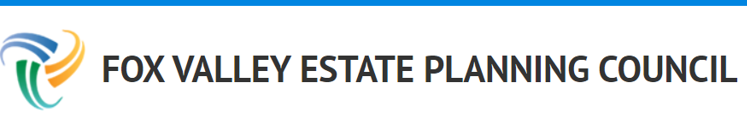 Karl and Kate
THANK YOU!


John Loew, JD
Tax Director
Sikich, LLP

Melissa DeVantier, JD, MBA
Trust Counsel
Nicolet National Bank
[Speaker Notes: If you want to personalize the Case Study with something you experienced yourself, feel free to do so. Just keep the verbiage short, so as not to add too many slides.]